V городские Педагогические чтения
«Образование сегодня: идеи, достойные распространения».
Тема работы: Применение технологии «Бусография» в системе развития речи детей дошкольного возраста
Орлова Ирина Александровна, 
воспитатель МБДОУ детского сада № 3 «Сказка» 
города Котовска Тамбовской области.
«Педагогика должна ориентироваться не на вчерашний, а на завтрашний день детского развития. Только тогда она сумеет вызвать в процессе обучения к жизни те процессы…, которые сейчас лежат в зоне ближайшего развития». Л. В. Выготский
                      
Основная задача речевого развития ребёнка дошкольного возраста - это владение нормами и правилами языка, определяемыми для каждого возрастного этапа, и развития их коммуникативных способностей.
Проблема речевого развития детей дошкольного возраста на сегодняшний день очень актуальна, т.к. процент дошкольников с различными речевыми нарушениями остается стабильно высоким.
Хорошая речь – важнейшее условие всестороннего полноценного развития детей.
тем легче ему высказывать свои мысли
тем шире его возможности в познании окружающей действительности
тем содержательнее и полноценнее отношения со сверстниками и взрослыми
тем активнее осуществляется его психическое развитие
Чем богаче и правильнее у ребёнка речь
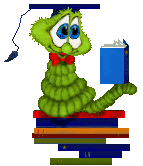 Познакомиться с методикой по интеллектуально – творческому и познавательно – речевому развитию детей 
2 – 7 лет «Бусоград» можно из  книги 
Майи  Ивановны  Родиной.
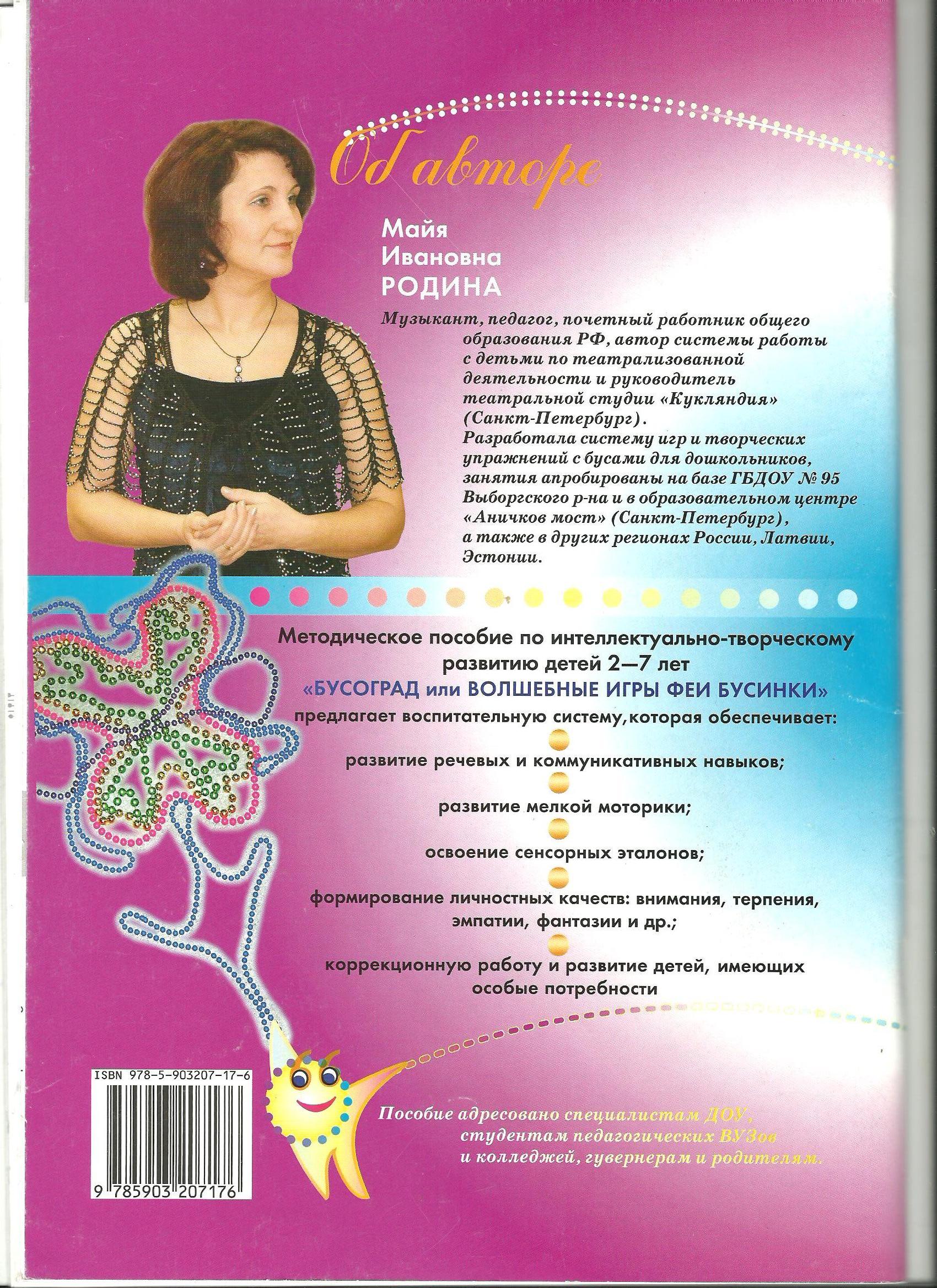 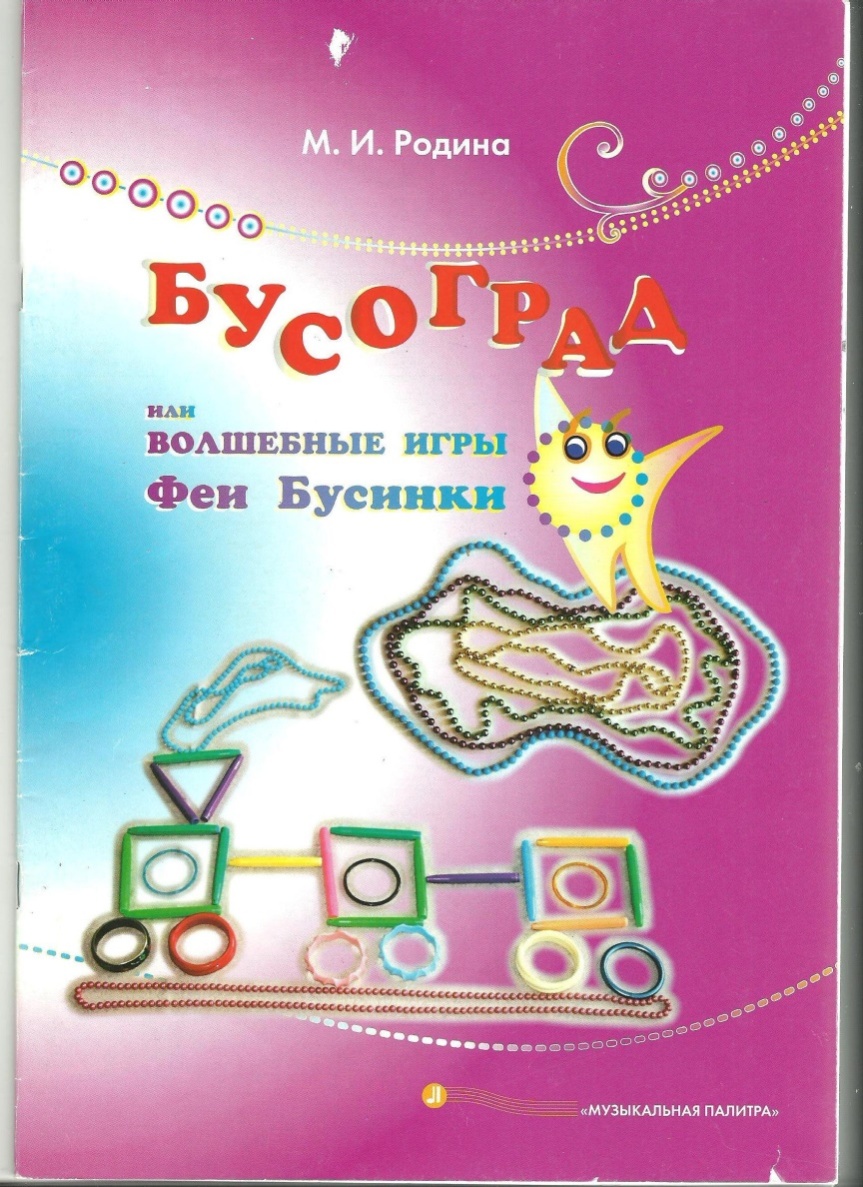 В бусах есть что-то магическое… Да, они напоминают четки, они способны превратить обыденный наряд в праздничный, при виде бус у каждого ребенка, у каждой женщины загораются глаза – хочется их взять, потрогать, покрутить. Примерить…
Каждый может проявить свою выдумку и фантазию, будет захвачен удивительным процессом творения: сочинением историй, выкладыванием бусами различных образов и превращением их в волшебные картины.
Практические игровые  упражнения 
дают возможность ребенку
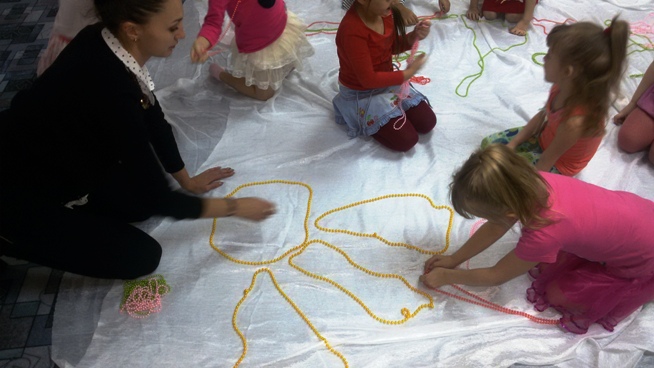 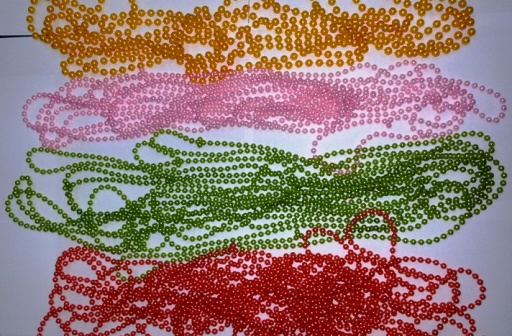 Расширять представления  об окружающем мире
Развивать тактильные ощущения
Развивать  мелкую ручную моторику
Развивать  координацию  движений, их точность
Совершенствовать  сенсомоторику –  согласованность в  работе глаза и руки
Научить создавать  различные линии,  дорожки, героев  сказок, предметов
Развивать конструктивный  праксис
Развивать  ориентировку 
в  пространстве
Совершенствовать подвижность
артикуляционного  аппарата
Оказать прекрасное тонизирующее и  оздоравливающее
действие
Совершенствовать счетные операции
Развивать  монологическую  речь
Подготовить руку  
к письму
Расширять  
словарный  запас
Есть на белом свете чудесный город,  и называется он Бусоград.
Бусоград – сказочно красивый город!
Здесь каждый дом  декорирован бусинами, каждый балкончик украшен цветами, а крыши сверкают затейливыми решётками.
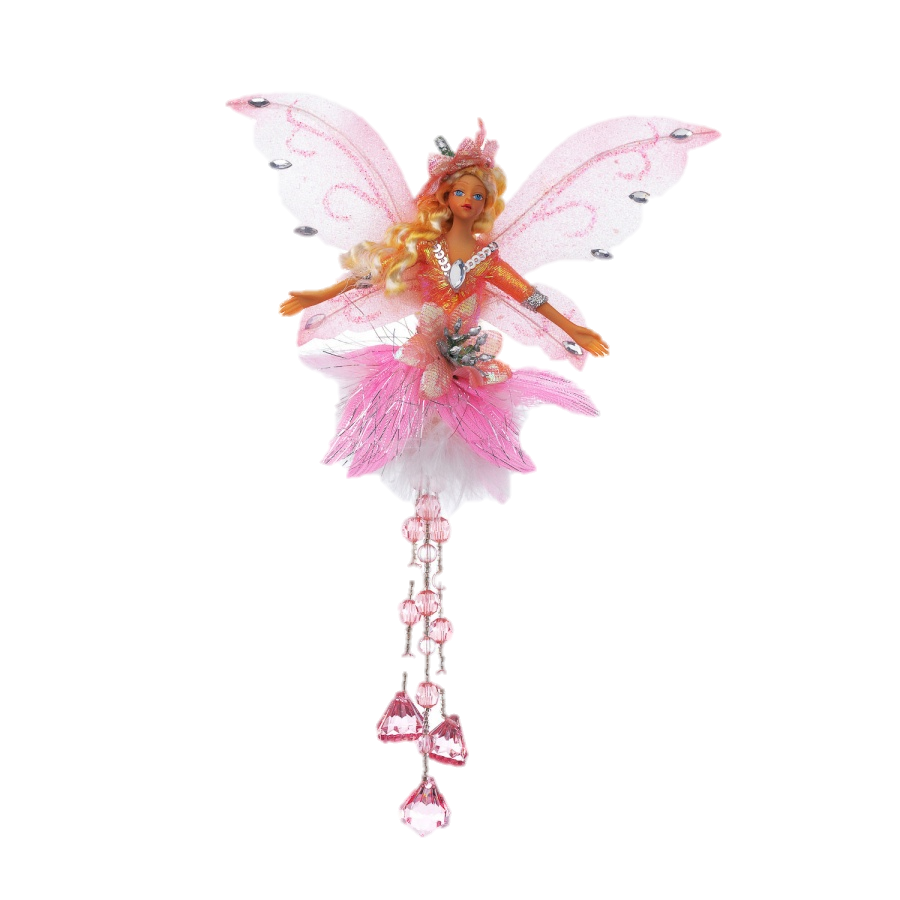 Правит этим городом  Фея Бусинка. Все её  любят, потому что она  необыкновенно красивая, умная и очень  добрая! Бусинка тоже  всех любит и старается  сделать жизнь в своём городе интересной и  радостной. Поэтому она  придумывает для жителей своего города  увлекательные игры,  устраивает яркие
праздники.
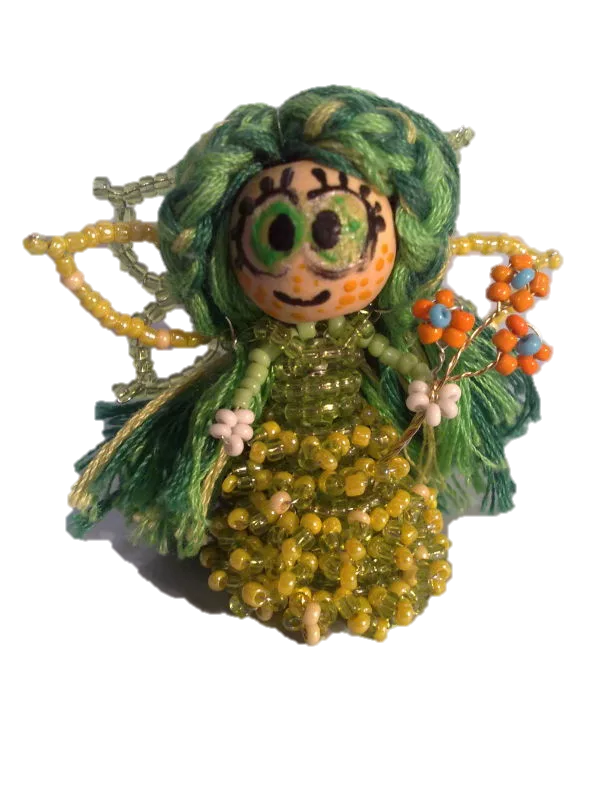 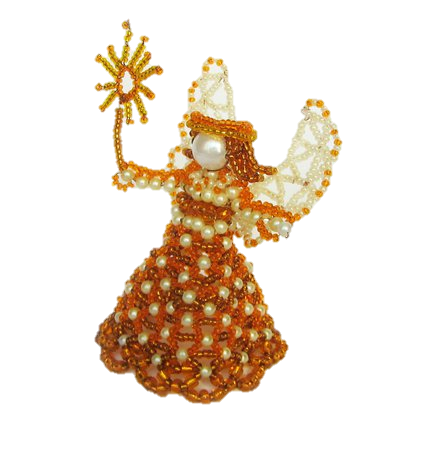 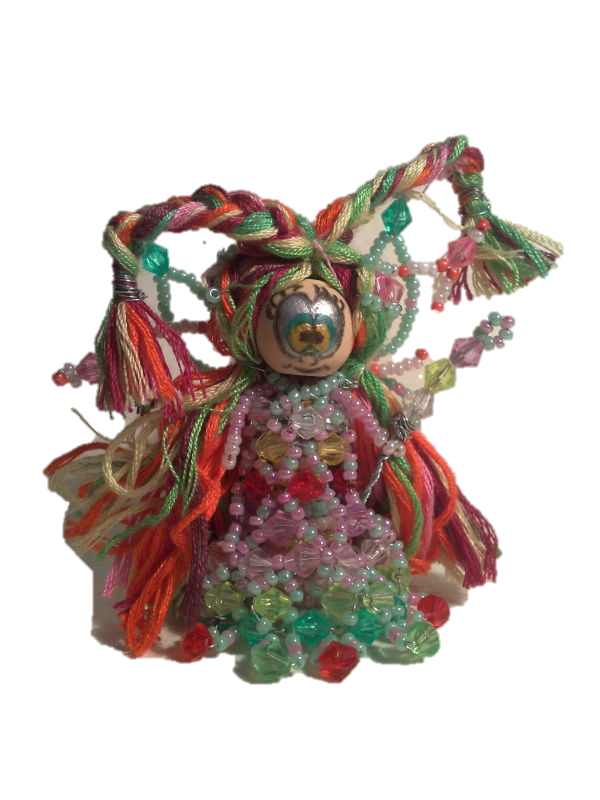 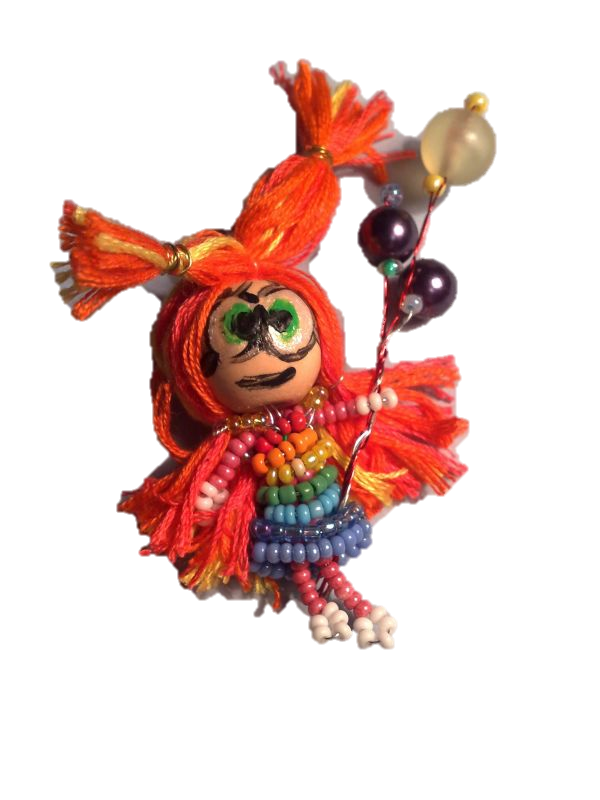 I этап – Подготовительный.
Работу начинаем со знакомства с бусами. Дети рассказывают о цвете. Определяют форму бусин, размер своих бус по отношению к другим (методом сравнения), работаем со всей длиной бус.
II этап – Конструктивный.
Работа строится на выкладывании отдельных предметов, сопровождающихся стихами и речевыми упражнениями.
III этап – Творческий.
Самостоятельное(или группой детей) составление картины, заполнение контуров, придумывание мини рассказов, сказок.
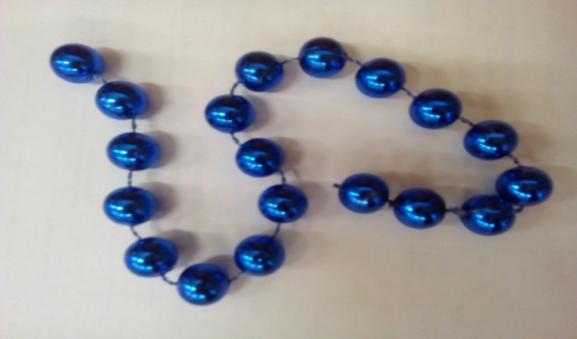 Этапы работы с дошкольниками по технологии «Бусоград»
УПРАЖНЕНИЯ ОТ ФЕИ БУСИНКИ
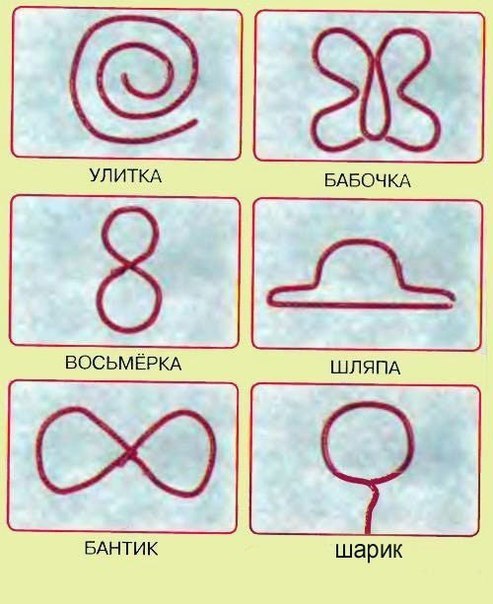 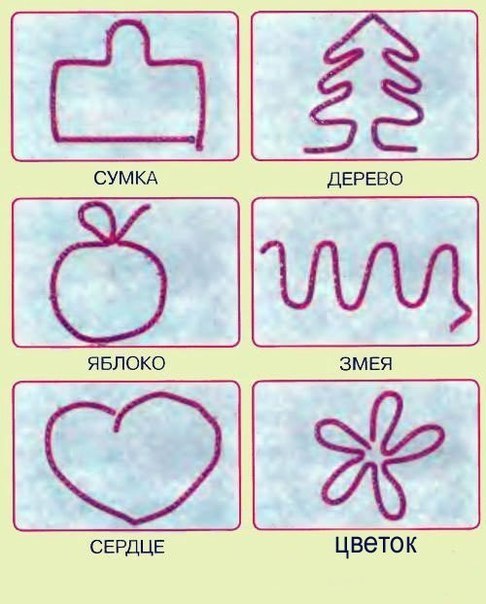 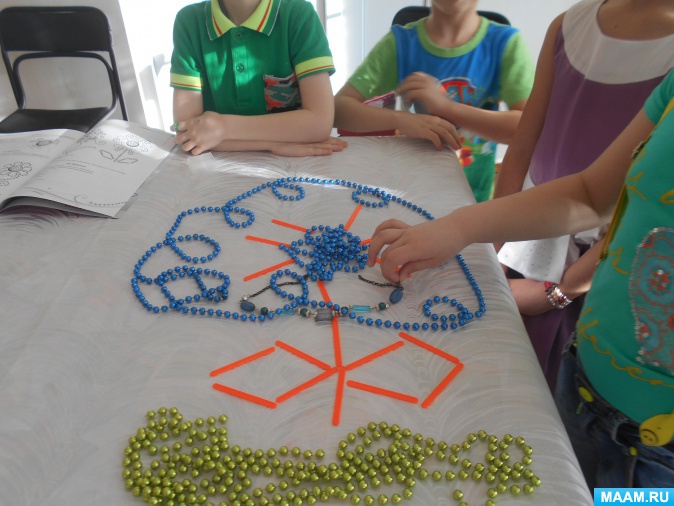 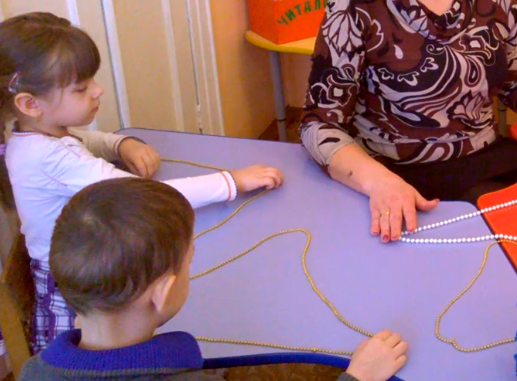 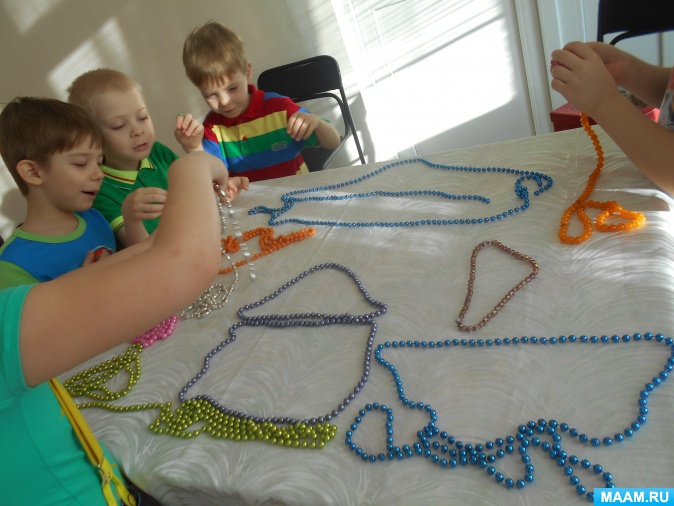 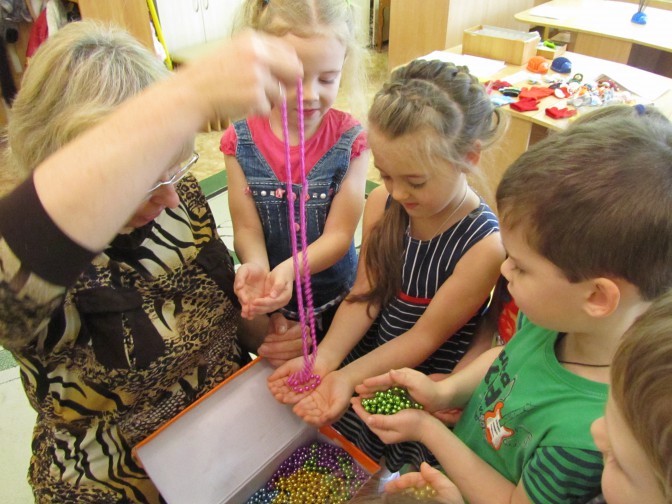 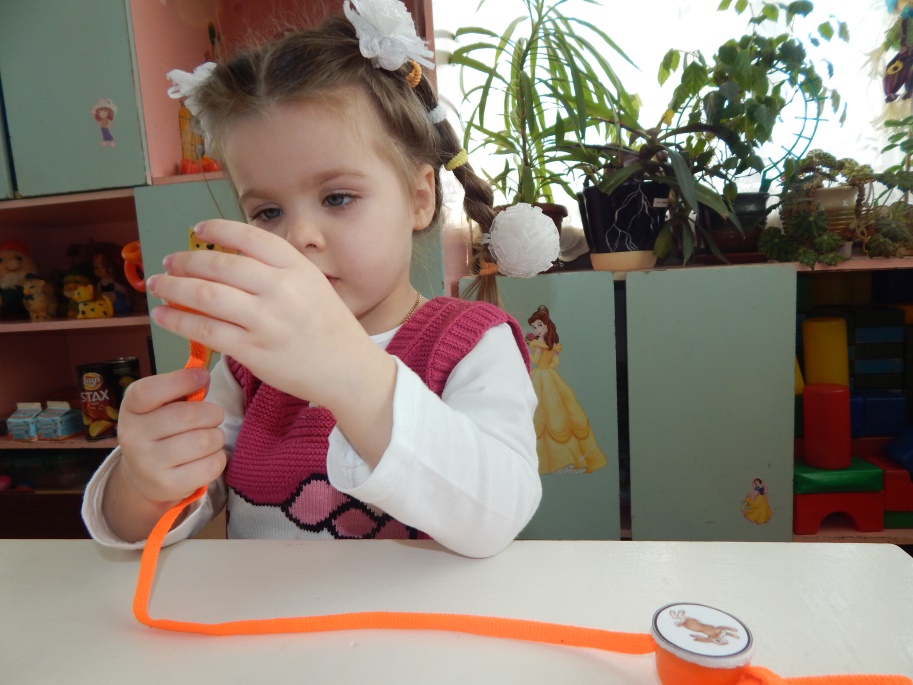 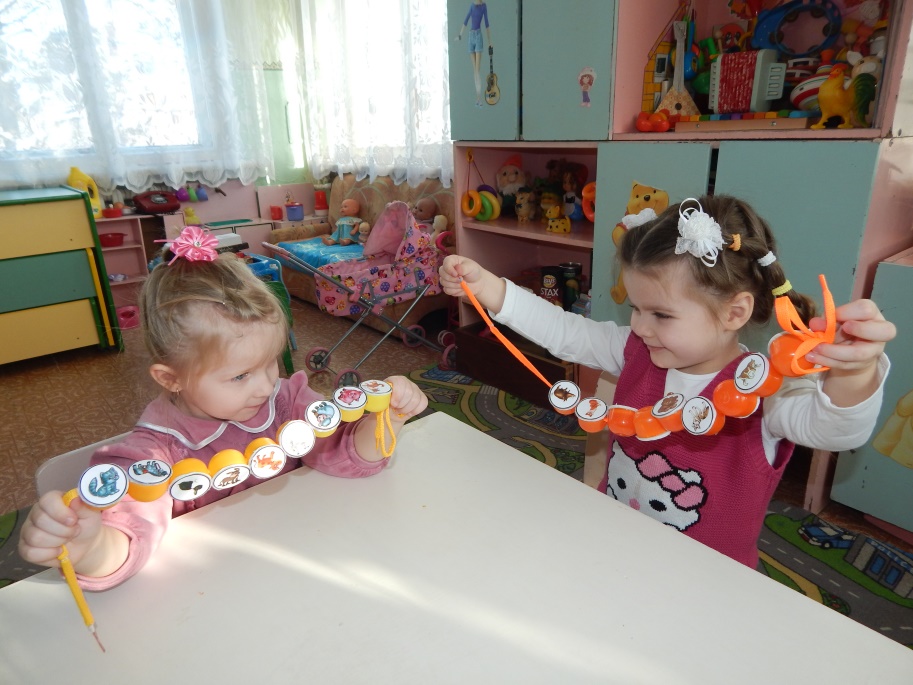 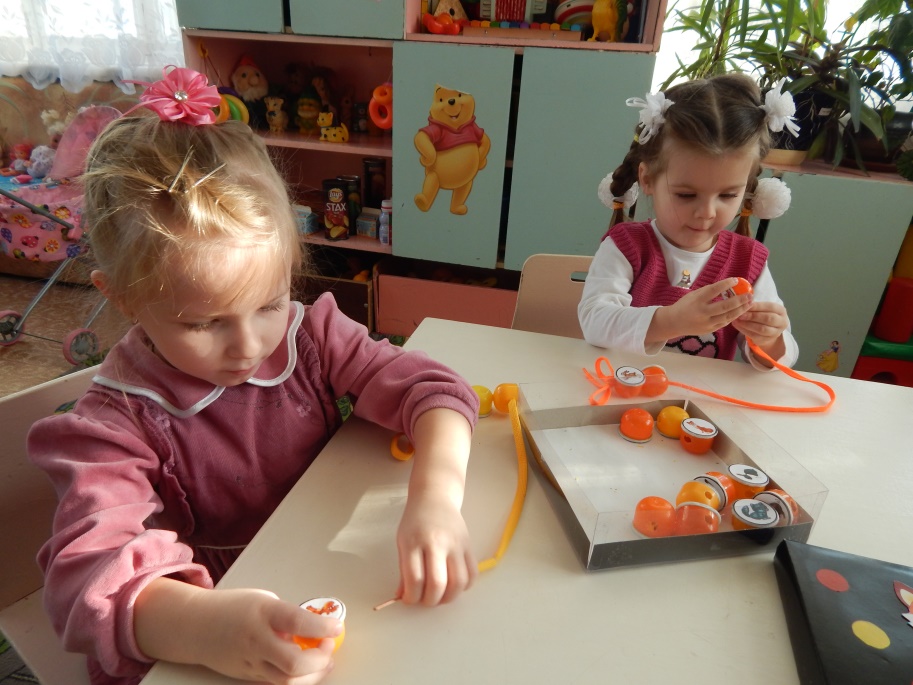 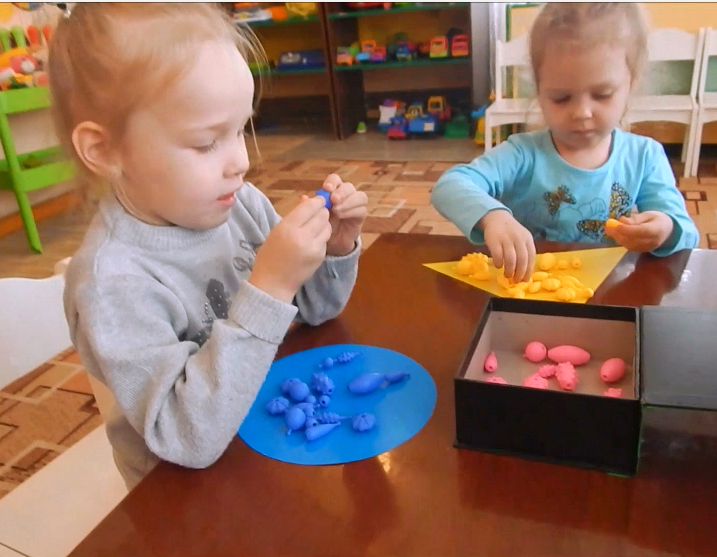 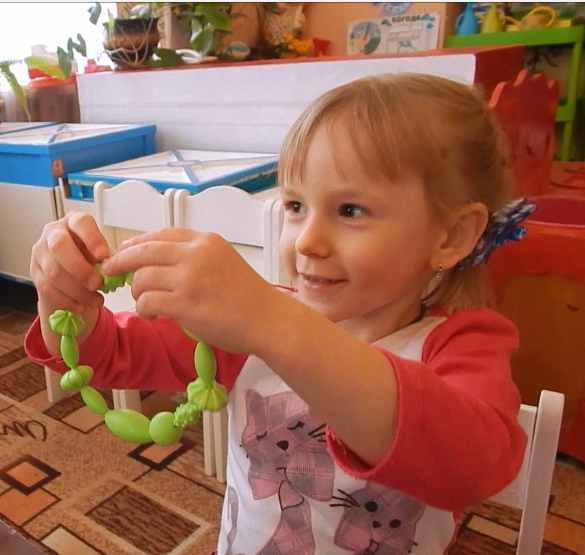 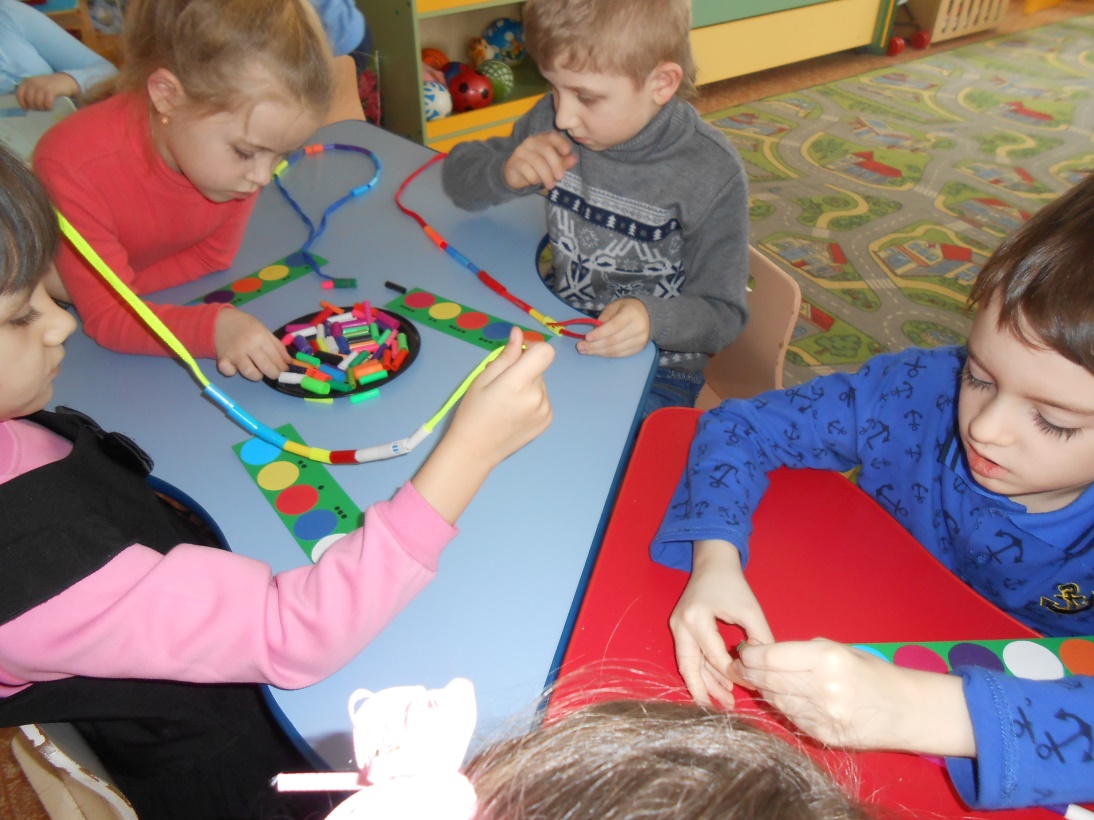 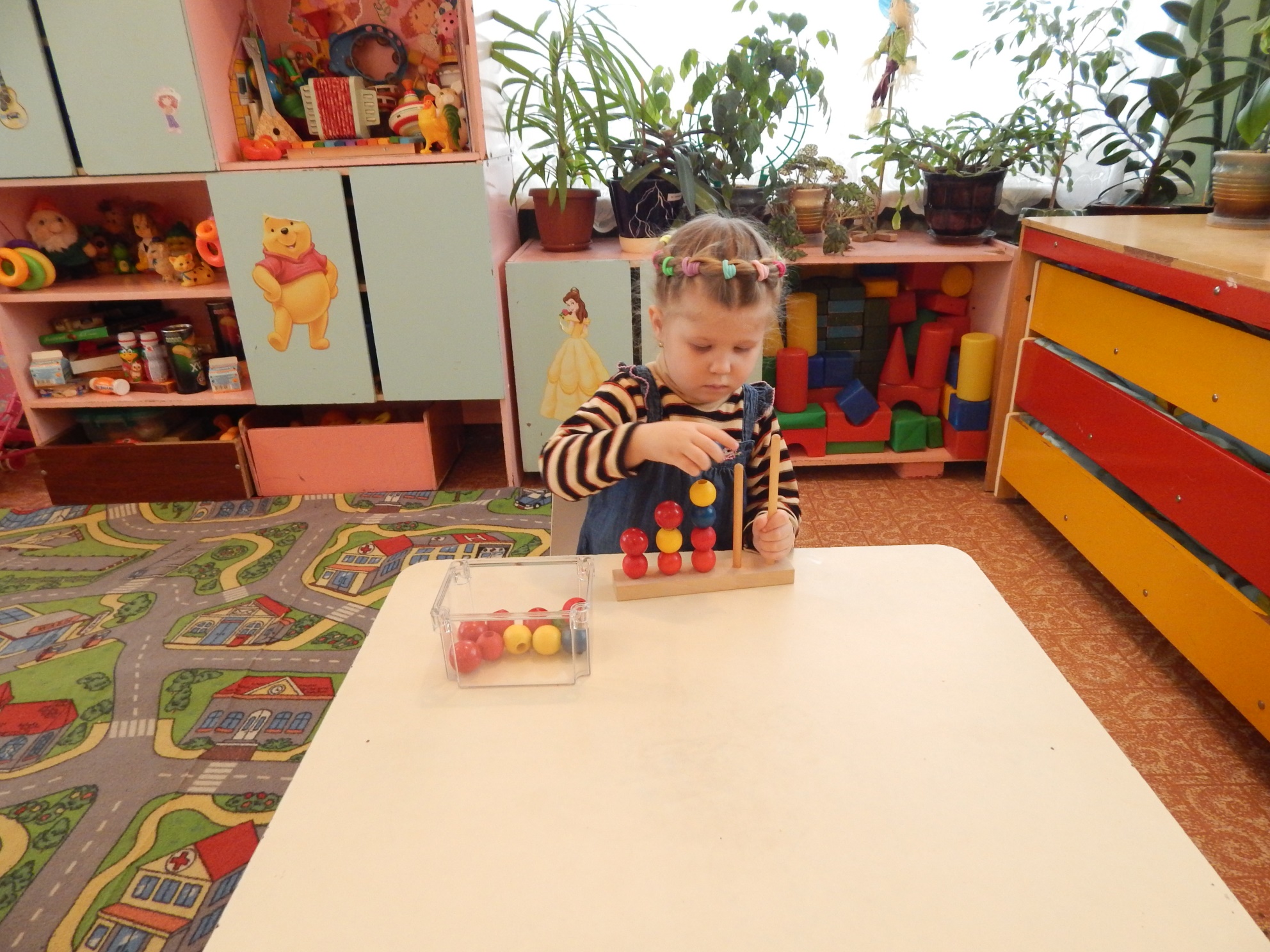 ИСПОЛЬЗОВАНИЕ УПРАЖНЕНИЙ ФЕИ БУСИНКИ В ДИДАКТИЧЕСКИХ ИГРАХ
Д/И «Найди свое место»
Игра направлена на развитие ориентировки в пространстве        на плоскости 
(лево – право – верх – низ – середина)
Д\И «Собери по цвету»
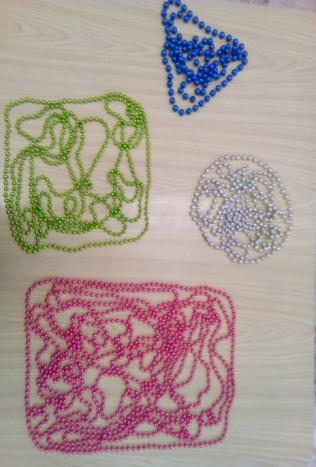 Д/и «Рисуем бусами, как красками»
Игры направлены на закрепление основных цветов и оттенков. 
Ребенок учится собирать фигуры в определенной последовательности.
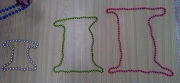 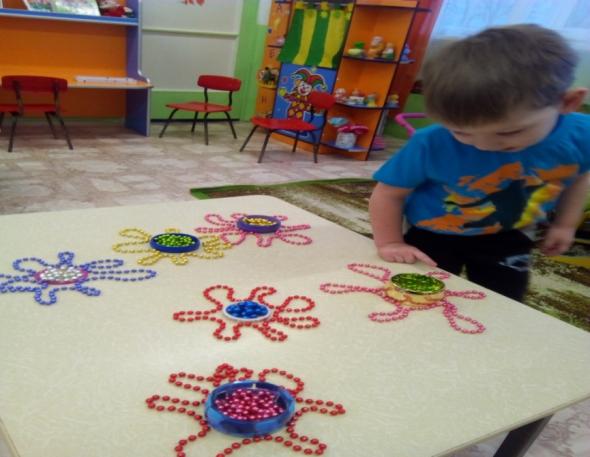 Д/И «Улитка»
В данной игре закрепляется порядковый, обратный и  счёт от заданного числа
Д/И «Крыши»
    Ребенок закрепляет понятия величины: «высокий» - «низкий», «выше» - «ниже»
Д/И «Лесная дорожка»
    Игра направлена на закрепление величины: «длинный» - «короткий», «длиннее» –           «короче»
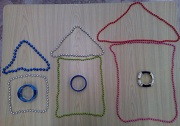 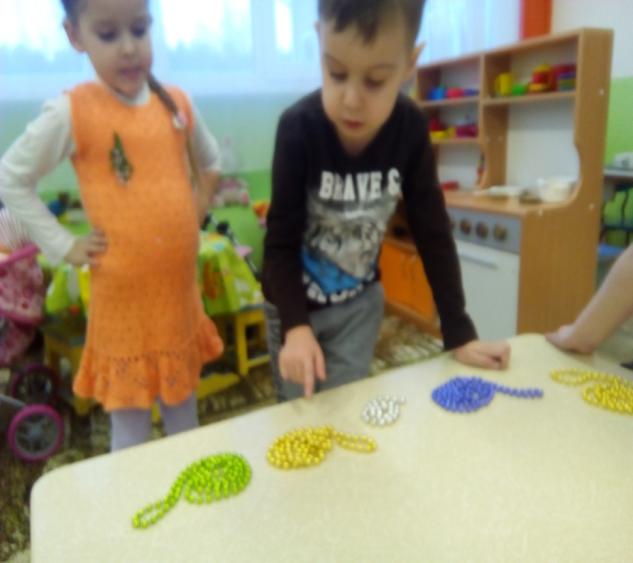 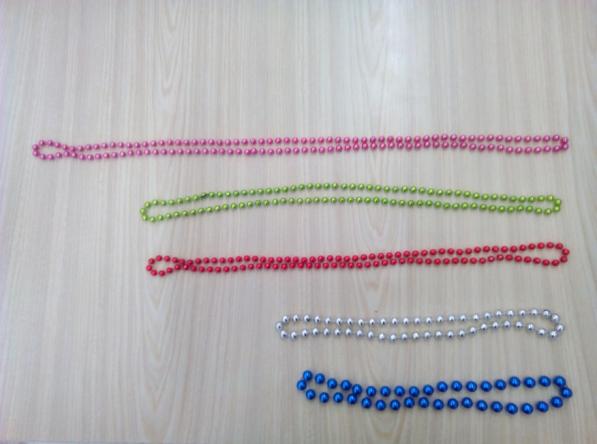 ИСПОЛЬЗОВАНИЕ  ТЕХНОЛОГИИ «БУСОГРАД»  ДЛЯ  СОВЕРШЕНСТВОВАНИЯ  НАВЫКОВ   ЗВУКОБУКВЕННОГО  АНАЛИЗА  И СИНТЕЗА, РАСШИРЕНИЯ  СЛОВАРЯ, ЗАКРЕПЛЕНИЯ  НАВЫКОВ  ИСПОЛЬЗОВАНИЯ  ПРЕДЛОГОВ В РЕЧИ
Бусами разного цвета дети с удовольствием выкладывают звуковые схемы слов. 
Отрабатывается дифференциация звуков    по твердости-мягкости  ( зеленые бусы обозначают картинки с мягким согласным, синие – с твердым).
Д/и «Где находится предмет»
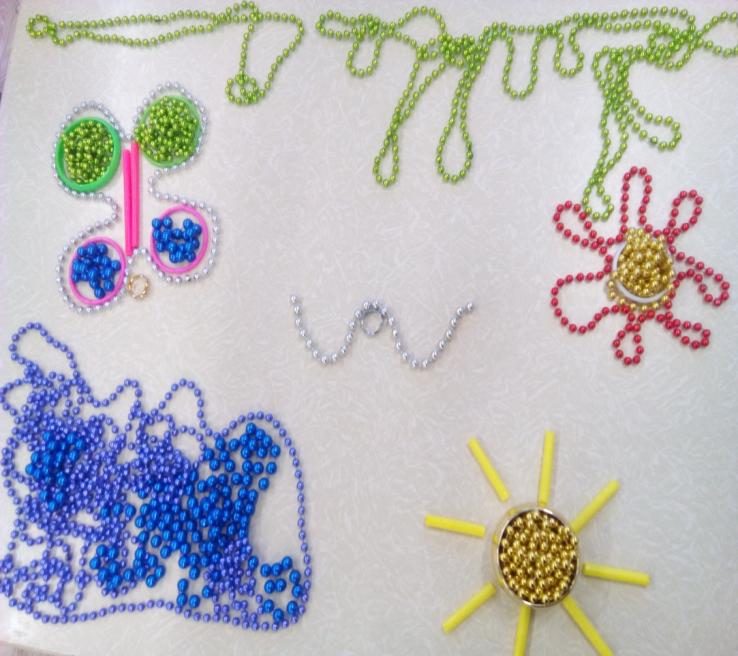 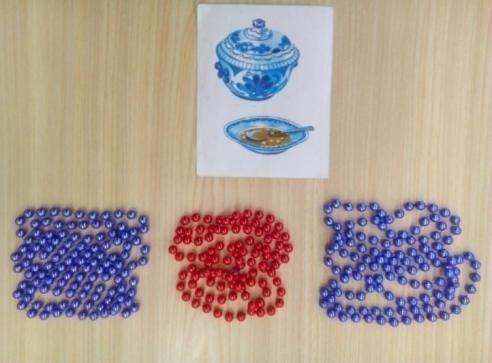 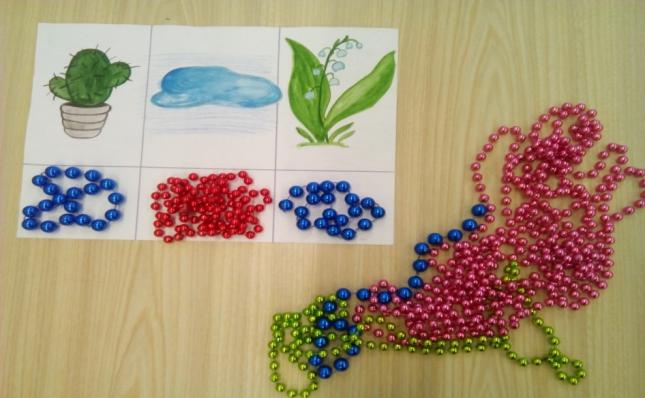 РАЗВИТИЕ КОНСТРУКТИВНОГО ТВОРЧЕСТВА
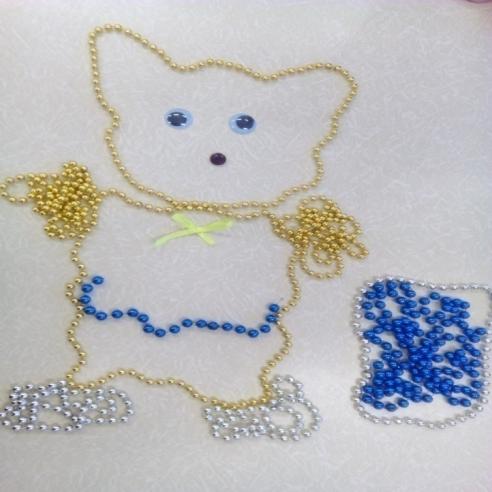 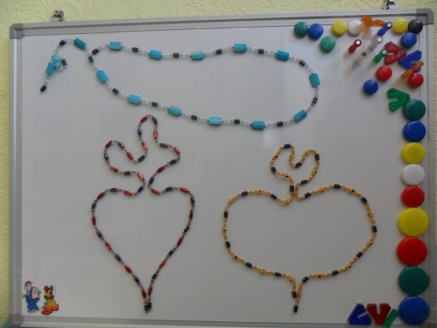 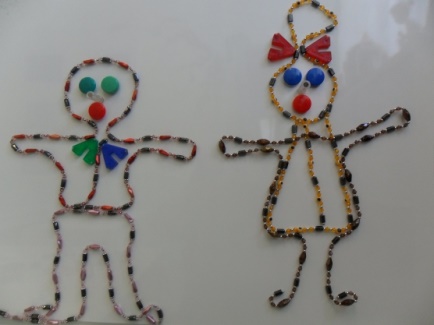 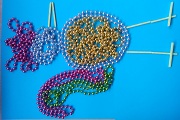 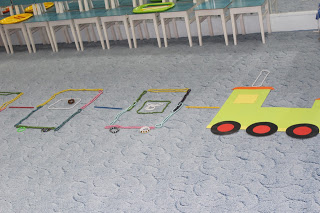 К
И
К
Ж
Ж
Б
В
Е
Д
З
А
З
Е
Б
В
А
ИСПОЛЬЗОВАНИЕ  ТЕХНОЛОГИИ «БУСОГРАД»  ДЛЯ КОНСТРУИРОВАНИЯ БУКВ  И ПРОФИЛАКТИКИ  ДИСГРАФИИ
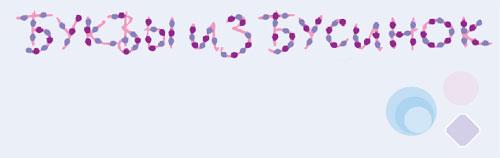 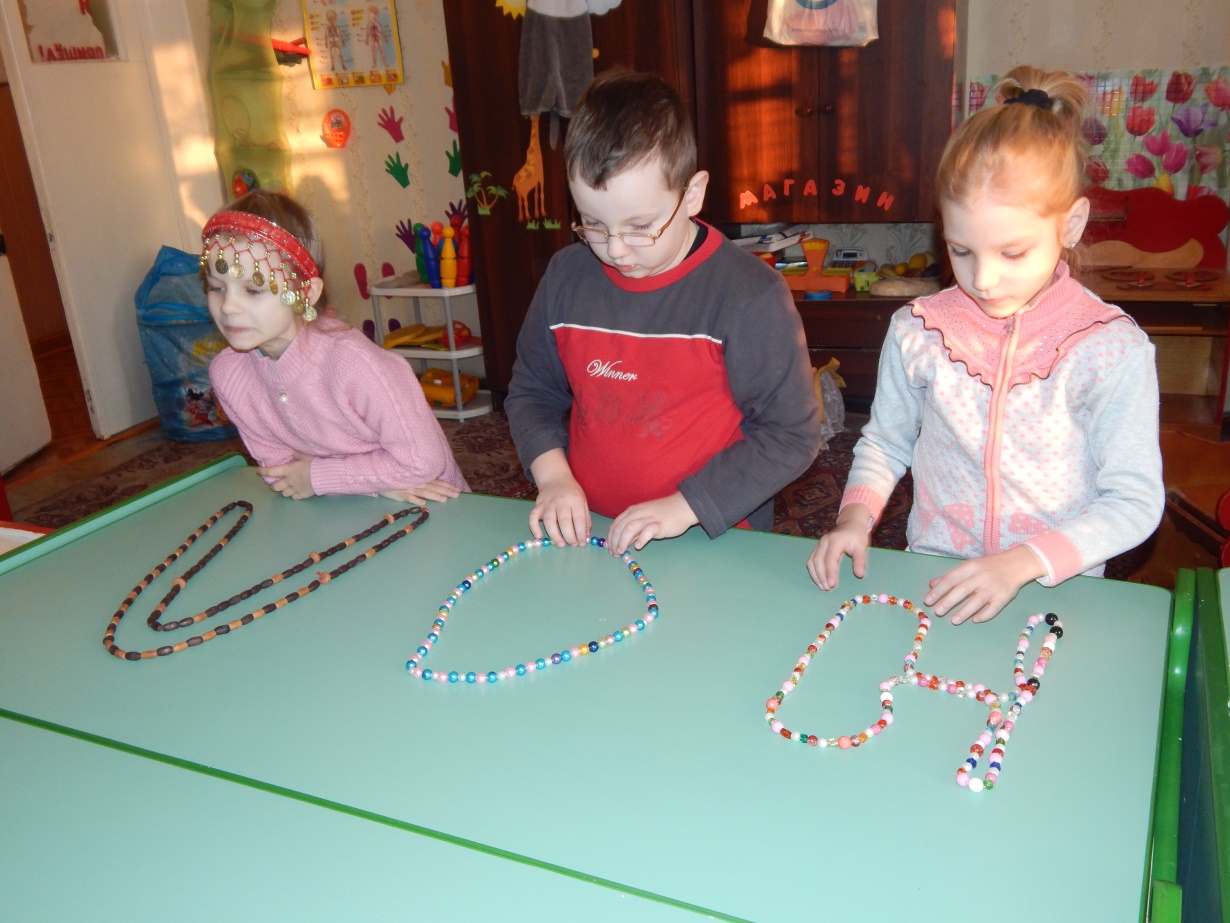 или "Мастерская Букв"
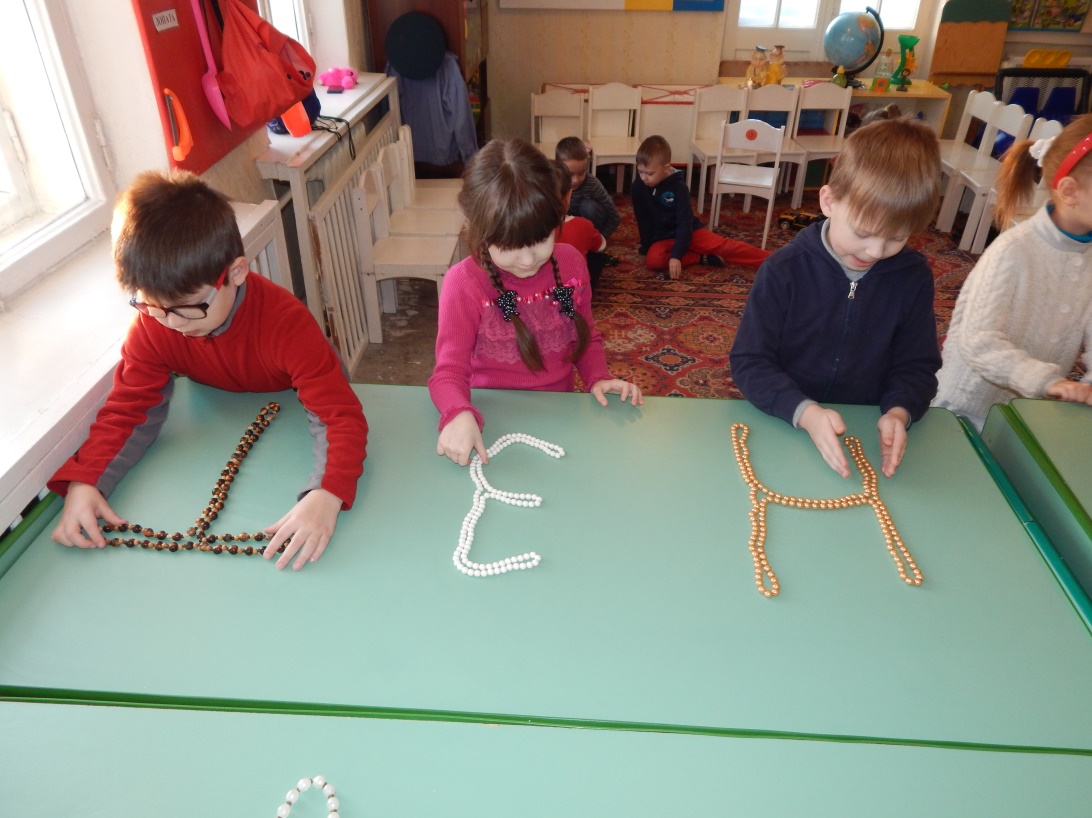 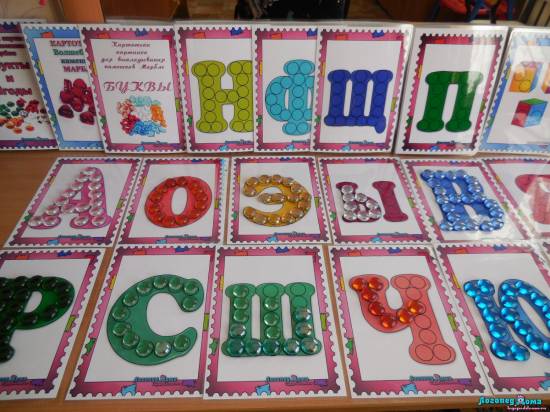 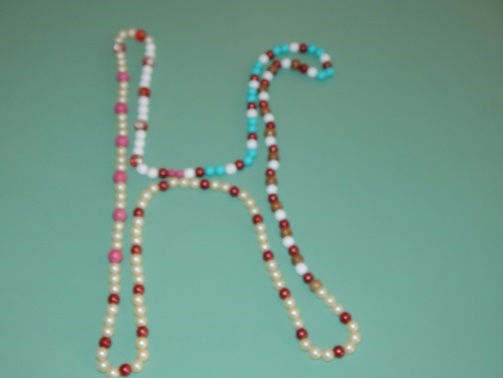 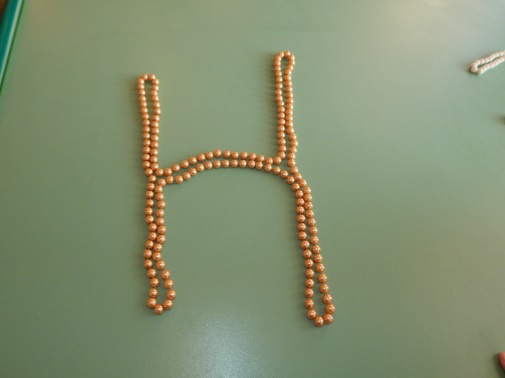 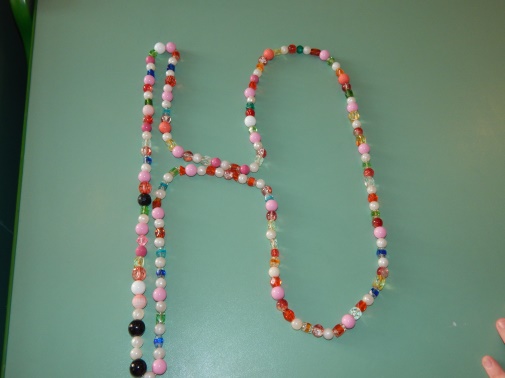 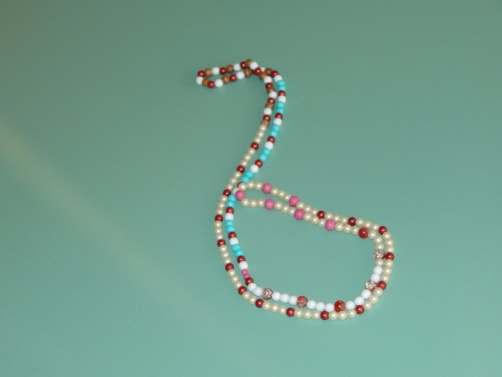 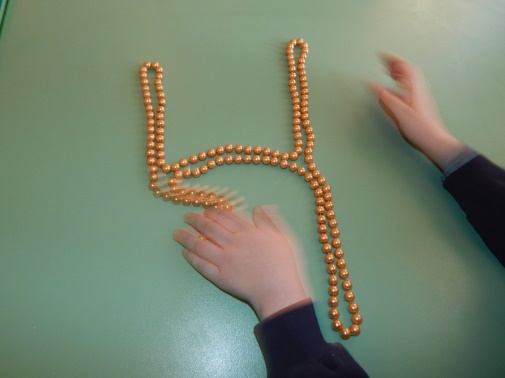 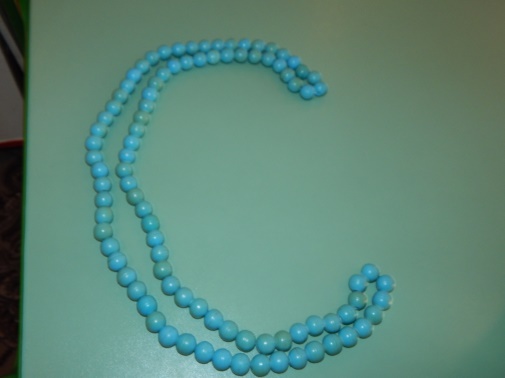 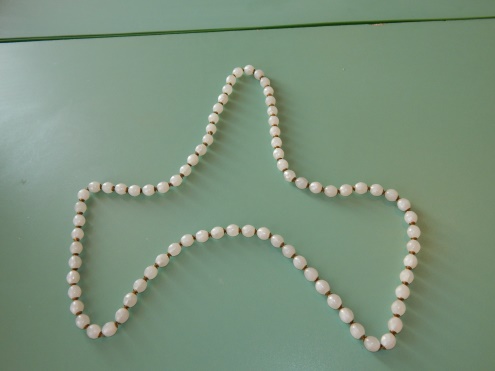 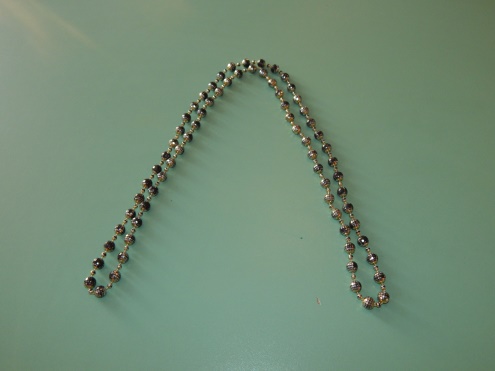 ИГРА «БУКВА ПОТЕРЯЛАСЬ»
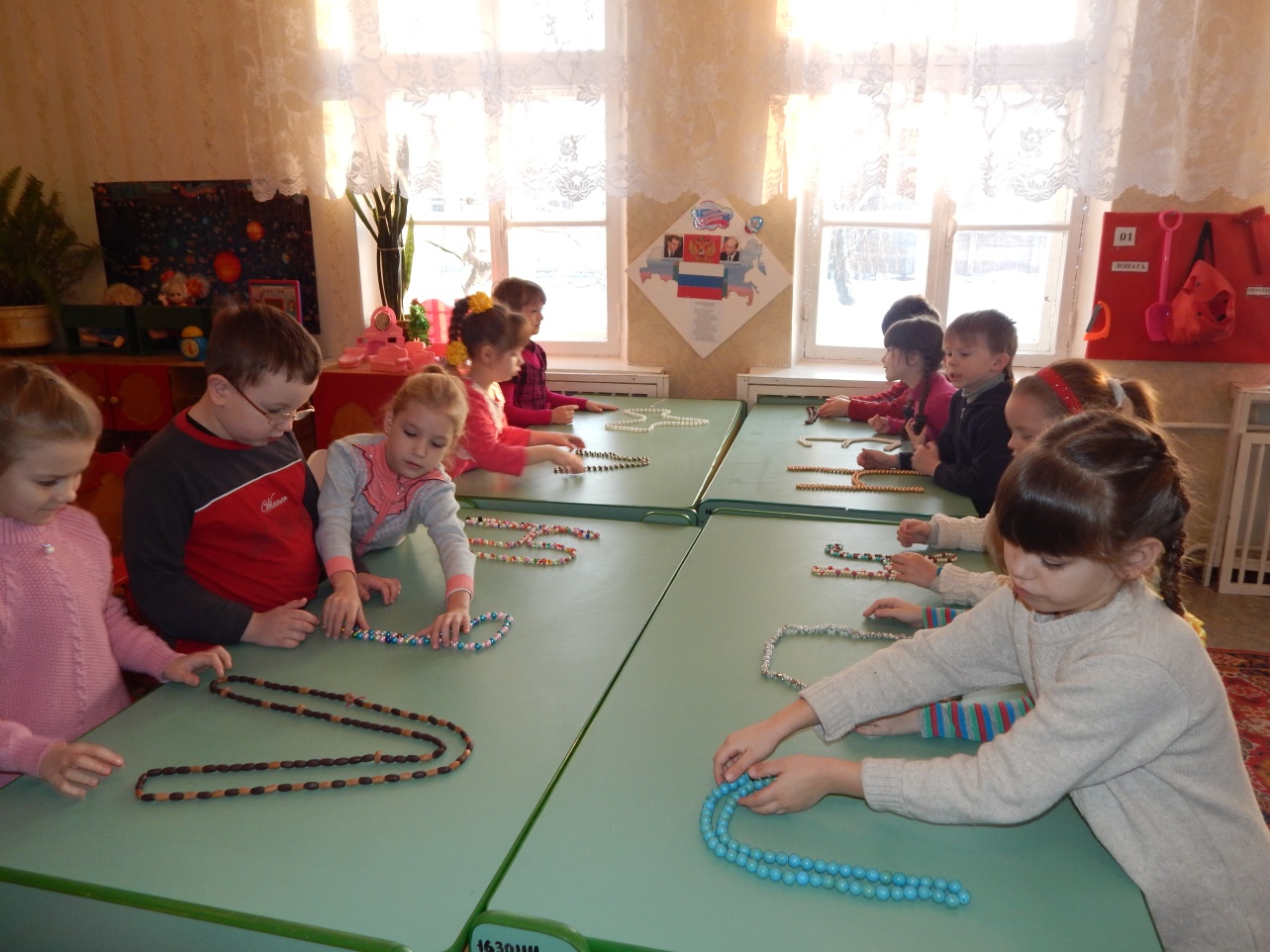 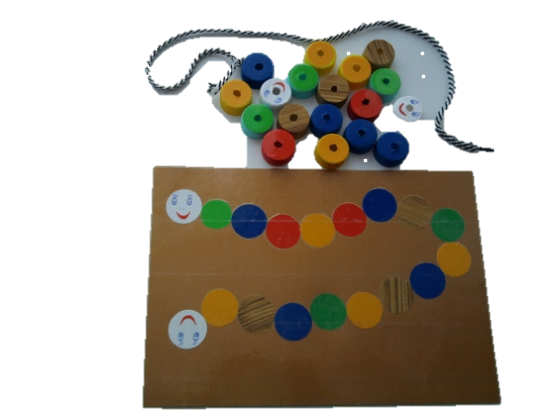 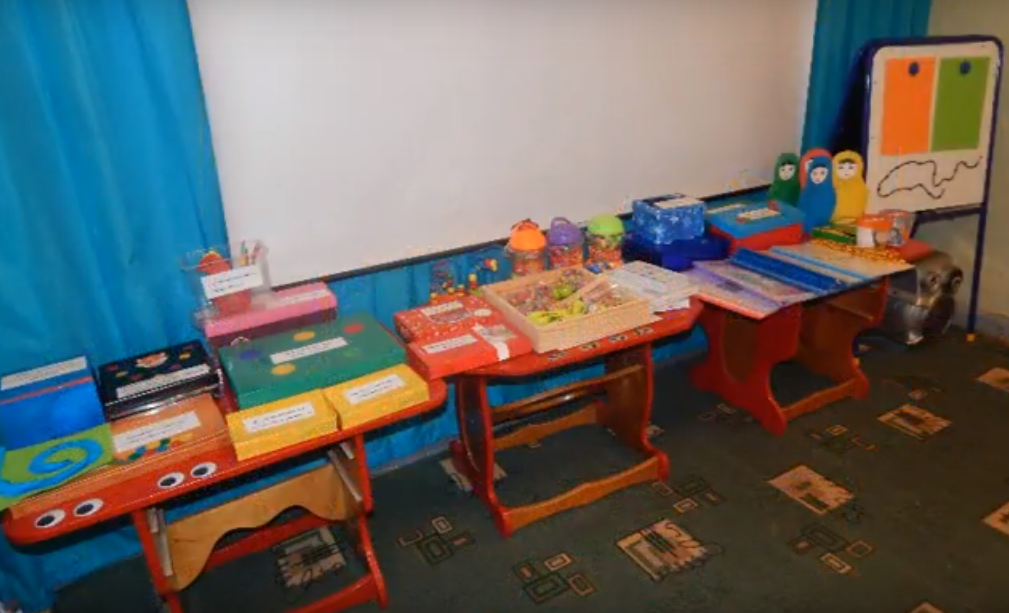 Ближайшей перспективой своей педагогической деятельности мы видим разработку собственных подходов к развитию познавательной, творческой деятельности, активности обучающихся через увеличение  и совершенствования игры с бусами.
Успехов и смелых  творческих достижений!
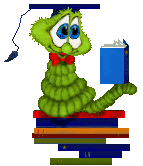 Спасибо за внимание!